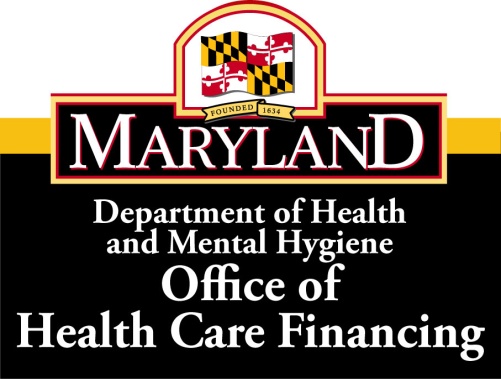 The Transformation of Insurance Coverage
Charles J. Milligan, JD, MPH
Deputy Secretary for Health Care Financing
July 25, 2013
Preview
Brief History of Insurance

Insurance Coverage Patterns in the Last Ten (or so) Years

Insurance Coverage Patterns in the Next Seven Years
1.  Brief History of Insurance
Brief history
Employer-sponsored insurance (ESI) was not common before World War II – most health care was self-pay
In World War II, the US imposed wage controls on employers to keep the wartime cost of goods and services down
Employee benefits were not included in the wage controls – this was a loophole in the law
Employers therefore began offering health insurance as a tool to recruit and retain talented employees, deducting these costs
Unions also used health benefits as a key issue in collective bargaining agreements in the same period, largely because of wage controls
This led to a rapid growth in ESI
The current effect on the  federal budget of the deductibility by employers of contribution to employees health benefits:  $150 billion per year
-4-
Medicare and Medicaid
Both were enacted in 1965, well after ESI was the prevailing insurance paradigm in the US
Both were enacted to address gaps in coverage because some people didn’t have a connection to insurance through their employment
Medicare was targeted at people who once had a connection to work but no longer did:
Retired
Below retirement age but became permanently disabled from work
The benefit package therefore was similar to ESI: an acute care and rehabilitative model
Medicaid was targeted at the poor (non-workers), and disabled who didn’t necessarily have a work history
-5-
Medicaid
Prior to the ACA, Medicaid generally was targeted at the “blameless” poor, especially children.
Prior to the ACA, Medicaid covered:
welfare households, primarily to insure the children and the parent-caregiver who has home with the children and not working.
people with disabilities, many of whom never had a connection to the workforce.
many pregnant women, to provide prenatal care and improve birth outcomes.
Medicaid also wraps around Medicare for poor seniors who can’t afford Medicare’s premiums and cost sharing
Before the ACA, absent an 1115 waiver, Medicaid law did not permit coverage of poor adults  (unless they had a permanent disability or lived in a welfare households).  Under the paradigm of Medicaid pre-ACA, these people were “supposed” to be working, and covered by their employers.
-6-
Failures in US Insurance Paradigm that the ACA is Intended to Address
Assumption that virtually everyone who wasn’t retired or determined to have a permanent disability could obtain employment with affordable health insurance benefits at large firms.
Assumption that someone who could not work due to permanent disability would receive a prompt disability determination with no more than a short gap in coverage
Definition of disability itself is circularly tied to work in both SSI and SSDI (substantial gainful activity)
Assumption that employment at large firms always includes ESI:
Employer offer
Employer contribution
No exclusion for part-time work
Assumption that all workers who were offered insurance by their employers could afford the employee share of premiums.
Assumption that people who are self-employed or at employers without an insurance could obtain insurance at reasonable rates in the private individual and small group markets.
-7-
2.  Insurance Coverage Patterns in the Last Ten Years
Nationally, worker contributions to purchase ESI have grown rapidly, especially at small firms.
Average Annual Worker Contributions for Family Coverage, by Firm Size, 1999-2012
$4,946
$3,755
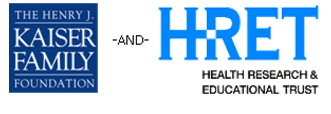 * Estimate is statistically different from estimate for the previous year shown (p<.05). 
Source:  Kaiser/HRET Survey of Employer-Sponsored Health Benefits, 1999-2012.
In Maryland, in the past decade, overall family premiums in ESI more than doubled, and the worker’s premium contribution grew at an even faster rate.
Average Annual Worker and Employer Contributions to
Purchase Family Coverage in Maryland
Source: State-Level Trends in Employer-Sponsored Health Insurance, A State-by-State Analysis. SHADAC. April 2013.
10
In Maryland, the same pattern existing for individual coverage through ESI, with worker contribution rates more than doubling in a decade.
Average Annual Worker and Employer Contributions to
Purchase Individual Coverage in Maryland
Source: State-Level Trends in Employer-Sponsored Health Insurance, A State-by-State Analysis. SHADAC. April 2013.
11
In Maryland, the percent of nonelderly (under age 65) covered through ESI fell from 80% to 68% in the last decade.
Percent of Nonelderly (Ages 0-64) with ESI in Maryland
80
Source: State-Level Trends in Employer-Sponsored Health Insurance, A State-by-State Analysis. SHADAC. April 2013.
12
This fall in coverage through ESI was sharpest among the nonelderly (under 65) in lower income cohorts.
Percent of Nonelderly (Ages 0-64) with ESI in Maryland
Source: State-Level Trends in Employer-Sponsored Health Insurance, A State-by-State Analysis. SHADAC. April 2013.
13
Nationally, the same pattern existed: a significant drop in ESI coverage among the nonelderly, especially among the lower income cohorts.
Nonelderly coverage through ESI
14
Source: State-Level Trends in Employer-Sponsored Health Insurance, A State-by-State Analysis. SHADAC. April 2013.
Compared to the nation, ESI coverage in Maryland among the nonelderly fell more sharply below 400% FPL, and less sharply at 400% FPL and above.
Nonelderly coverage through ESI
15
Source: State-Level Trends in Employer-Sponsored Health Insurance, A State-by-State Analysis. SHADAC. April 2013.
Overall among the nonelderly, ESI coverage in Maryland fell more than the national average, but the rate of ESI coverage remains above the national average.
16
16
Source: State-Level Trends in Employer-Sponsored Health Insurance, A State-by-State Analysis. SHADAC. April 2013.
Source: State-Level Trends in Employer-Sponsored Health Insurance, A State-by-State Analysis. SHADAC. April 2013.
Change in Employer-Sponsored Insurance, 1999/2000 to 2010/2011 (population under age 65)
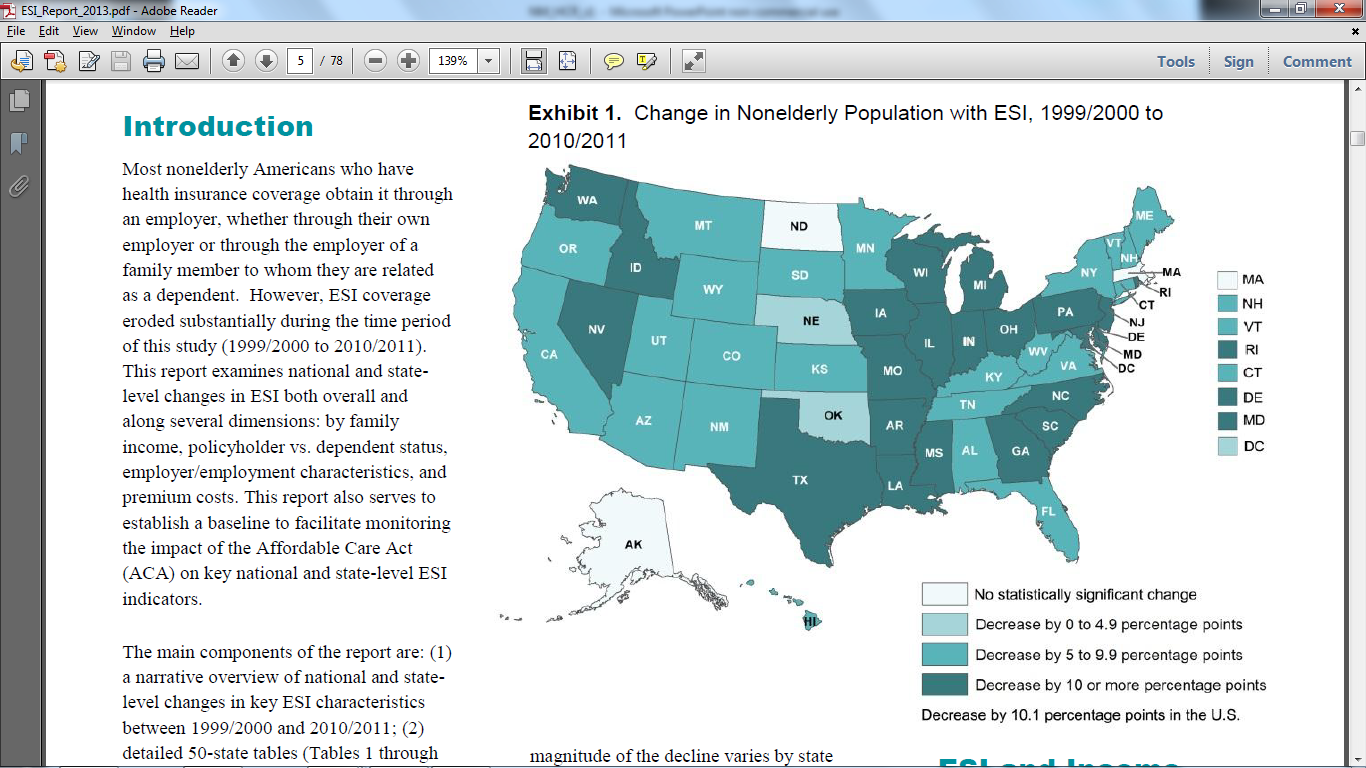 Among largest drops in country
17
Source: State-Level Trends in Employer-Sponsored Health Insurance, A State-by-State Analysis. SHADAC. April 2013.
Over roughly the same time period, national enrollment among children in Medicaid and CHIP grew rapidly (1998-2007)
Millions of Children
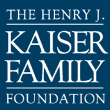 SOURCE:  Kaiser Commission on Medicaid and the Uninsured and Urban Institute analysis of HCFA-2082, MSIS, and SEDS data, 2010.
National enrollment in Medicaid also grew rapidly in the Recession, adding more than 7 million to Medicaid between June 2007 and June 2010.
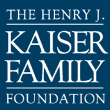 SOURCE:  Analysis for KCMU by Health Management Associates, using compiled state Medicaid enrollment reports
The patterns held true in Maryland, where Maryland and CHIP enrollment more than doubled in the past decade.
Source: Decision Support System (DSS): May 2013. The Hilltop Institute.
Due to all these dynamics, the last decade saw a huge shift from ESI to Medicaid and CHIP among the nonelderly in Maryland
2000
2009
Any Public Payer: 5%
Any Public Payer: 13%
*Other Public includes Medicare and military-related coverage.
  Source: Maryland Health Care Commission.
21
In spite of these shifts, in 2011 Maryland continued to have more people covered through private payers than public payers, compared to the national average (all ages).
Maryland
United States
Any Public Payer: 25%
Any Public Payer: 30%
22
Source: Kaiser Family Foundation, State Health Facts. http://www.statehealthfacts.org/comparetable.jsp?ind=125&cat=3.
The percent distribution of National Health Expenditures continues to dramatically shift to public payers
Federal                  Private Business              
   State & Local          Household          
                               Other Private Revenues
68.2%
64.5%
55.1%
44.9%
35.5%
31.8%
Government      Private
Government      Private
Government      Private
1987 (Total = $519.1 billion)
2000 (Total = $1,377.2 billion)
2010 (Total = $2,593.6 billion)
Notes:  Starting with the 2009 NHE data, CMS expanded their focus on spending by Type of Sponsor, which provides estimates of the individual, business, or tax source that is behind each Source of Funds category and is responsible for financing or sponsoring the payments. “Federal” and “State & Local” includes government contributions to private health insurance premiums and to the Medicare Hospital Insurance Trust Fund through payroll taxes, Medicaid program expenditures including buy-in premiums for Medicare, and other state & local government programs. “Private Business” includes employer contributions to private health insurance, the Medicare Hospital Insurance Trust Fund through payroll taxes, workers’ compensation insurance, temporary disability insurance, worksite health care. “Household” includes contributions to health insurance premiums for private health insurance, Medicare Part A or Part B, out-of-pocket costs. “Other Private Revenues” includes philanthropy, structure & equipment, non-patient revenues.

Source: Centers for Medicare and Medicaid Services, Office of the Actuary, National Health Statistics Group at 
https://www.cms.gov/NationalHealthExpendData/ (see Historical; NHE Web tables, Table 5).
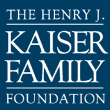 3.  Insurance Coverage Patterns in the Next Seven Years
When the ACA passed in 2010, the uninsured almost equally split above and below the new Medicaid eligibility threshold of 138% FPL
52%, or 21.6 million people
48%, or 19.6 million people
Total Uninsured Adults Under Age 65 = 41.2 Million
Adults includes all individuals aged 19-64. The federal poverty level for a family of three in 2010 was $18,210. Percentages may not sum to 100 due to rounding. 
SOURCE: KCMU/Urban Institute analysis of March 2011 Current Population Survey, Annual Social and Economic  Supplement.
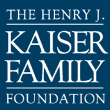 When the ACA passed, the projected percent of nonelderly uninsured at or below 138% FPL varied by state, with a lower than average rate in Maryland
VT
WA
ME
ND
MT
NH
MN
OR
MA
NY
WI
SD
ID
RI
MI
CT
PA
WY
NJ
IA
DE
OH
NE
NV
IN
IL
MD
CO
UT
WV
VA
CA
DC
KS
MO
KY
NC
TN
OK
SC
AZ
AR
NM
GA
AL
MS
TX
AK
LA
FL
HI
26% – 47% (17 states, including DC)
United States: 
51% Uninsured ≤ 138% FPL
48% – 52% (18 states)
53% - 61% (16 states)
SOURCE: Urban Institute and Kaiser Commission on Medicaid and the Uninsured estimates based on the Census Bureau's March 2011 and 2012 Current Population Survey (CPS: Annual Social and Economic Supplements).
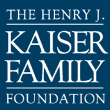 Between now and 2020, Medicaid will grow with the expansion, Medicare will grow as boomers age into Medicare, and the Exchange enrollment will grow
27
Source: Maryland Health Care Reform Simulation Model: July 2012. The Hilltop Institute.
Across all ages in Maryland, the shift toward public payers will continue in the first year of health reform.
2011
2014
Any Public Payer: 35%
Any Public Payer: 25%
Source: Maryland Health Care Reform Simulation Model: July 2012. The Hilltop Institute.
28
By 2020, across all ages, only 51% of the state’s population will be covered by ESI, with 38% covered by public payers -- 43% including individuals covered through the public MHBE.
Any Public Payer: 35%
Any Public Payer: 38%
29
Source: Maryland Health Care Reform Simulation Model: July 2012. The Hilltop Institute.
Major Takeaways
Medicaid’s rapid growth has been driven by many factors: policy expansions; the recession; and the huge erosion in ESI.

Among at-risk payers, Medicaid is the largest payer in the state (measured both in terms of dollars and people covered), and this will become even more prominent after the Medicaid expansion occurs.

The payer mix has been shifting from private payers to public payers, which will continue after the ACA implementation occurs and as more boomers enter Medicare.

Every dimension of health insurance is dependent on federal fiscal policy:  spending in Medicaid, Medicare, and APTCs; exempting employer contributions from taxation in ESI.
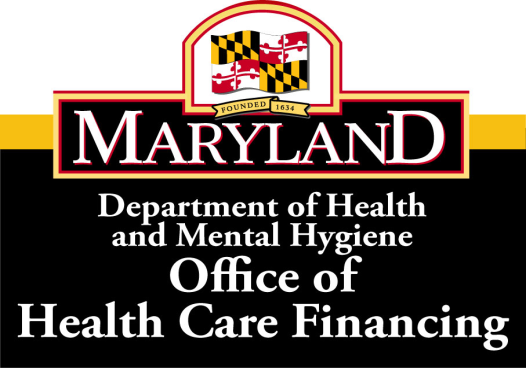 Charles J. Milligan, JD, MPH
Deputy Secretary, Health Care Financing
Charles.Milligan@maryland.gov